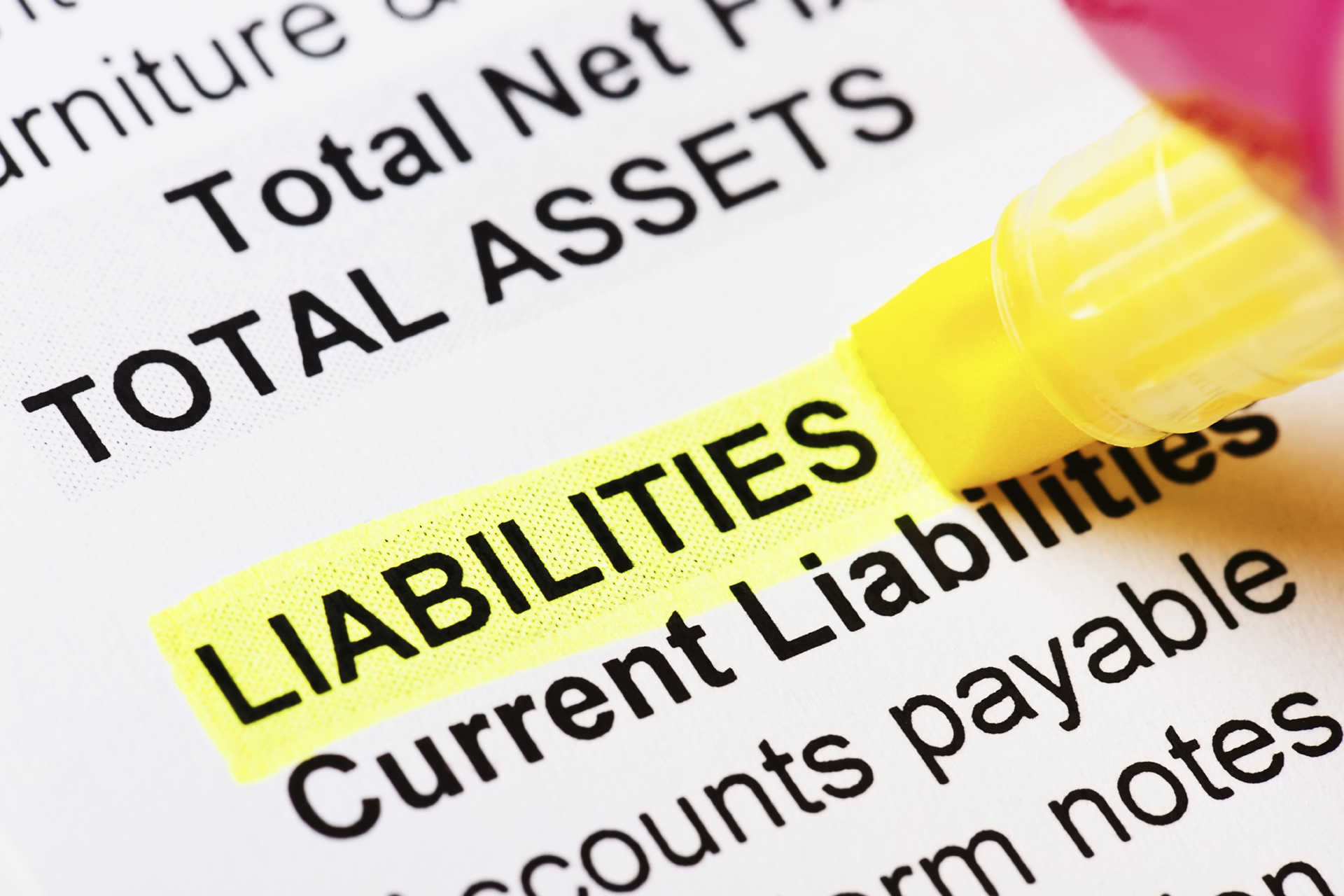 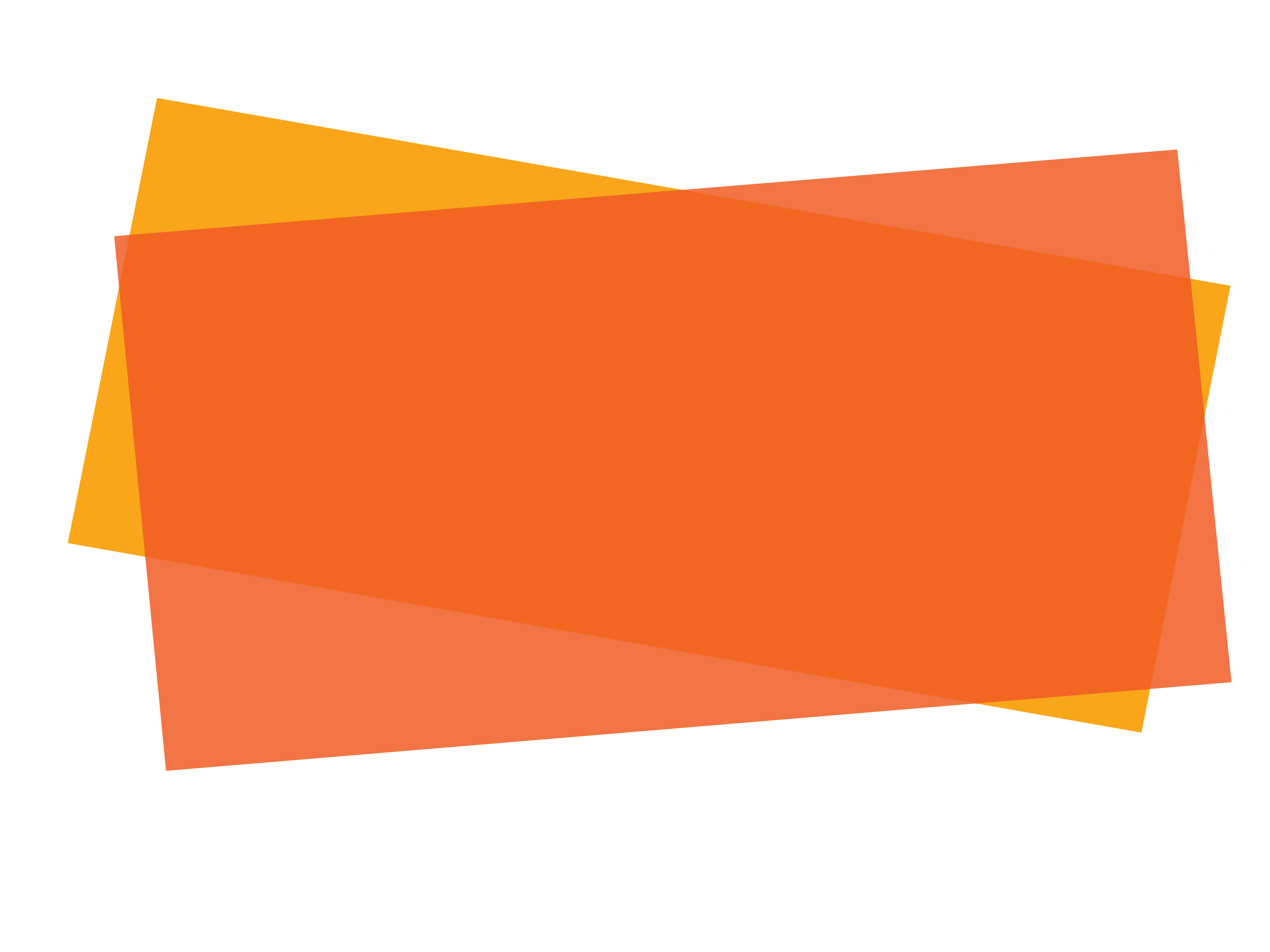 Pasivos
[Speaker Notes: La mayor parte del debate sobre los pasivos – general se basa en la NICSP 19, Provisiones, Pasivos Contingentes y Activos Contingentes. Esta Norma se basa en la NIC 37. Si los participantes están familiarizados con las NIIF, destaque este punto.

La NICSP 19 incluye orientación adicional sobre los servicios colectivos e individuales. Esto no está cubierto en este módulo, pero se aborda en el módulo Gastos.]
El Manual de Pronunciamientos de Contabilidad del Sector Público es la principal fuente autorizada de principios internacionales de contabilidad generalmente aceptados para las entidades del sector público. 
Toda la información en esta presentación es propia y está protegida por derechos de autor.
Pasivo
Pasivos típicos

Cuentas por pagar y gastos devengados
Provisiones  
Pensiones y otros beneficios para empleados
Ingresos no devengados
Transferencias por pagar
Pasivos por beneficios sociales
Pasivo
Definición de pasivo

Un pasivo es una obligación presente de la entidad que da lugar a una salida de recursos que surge de sucesos pasados.

Un obligación presente es una obligación legalmente vinculante (obligación legal) o una obligación no legalmente vinculante, que una entidad tiene poca o nula alternativa realista de evitar.
Pasivo
[Speaker Notes: Estas definiciones se toman del Marco conceptual.

Cuando el Marco conceptual se refiere a una obligación no legalmente vinculante, la NICSP 19 utiliza el término obligación constructiva.]
Criterios de reconocimiento de un pasvio

Un elemento que cumpla con la definición de un pasivo debe ser reconocido si
Es probable que haya una salida de beneficios económicos o de potencial de servicio de la entidad.
El elemento tiene un costo o valor razonable que se puede medir de manera fiable
Pasivo
Ejemplo ilustrativo

Una entidad tiene una fecha de presentación de informes del 31 de marzo 
1. Recibió 10 camiones el 15 de marzo, con un pago de 500,000 UM con vencimiento en treinta días
2. Tiene órdenes de compra pendientes que totalizan 100,000 CU  para materiales y suministros aún no recibidos
3. Ha contratado a un auditor externo para los servicios de auditoría relacionados con el período que acaba de concluir
Pregunta:  ¿A la fecha de presentación, la entidad informa una cuenta por pagar o un gasto devengado? En caso afirmativo, ¿cuál es la clasificación? Explique
Pasivo
[Speaker Notes: Respuestas del módulo Pasivos:

Escenario 1 - La entidad reporta una cuenta por pagar en su estado de situación financiera por la compra de los camiones aunque el pago no venza al final del período. La cantidad ha sido acordada formalmente con el proveedor. No hay incertidumbre en cuanto a la cantidad o el momento de la liquidación.

Escenario 2: una entidad tiene una fecha de presentación de informes del 31 de marzo. La entidad no reporta una cuenta por pagar o gasto devengado por el monto de las órdenes de compra pendientes. Los pasivos solo resultan de un evento pasado, es decir, la recepción de materiales y suministros. Las órdenes de compra pendientes cumplen con la definición de pasivo hasta que se realice la entrega.

Escenario 3 - La entidad generalmente reportará un gasto acumulado en su estado de situación financiera por los honorarios estimados por servicios de auditoría. Los servicios de auditoría se refieren al ejercicio anterior, aunque se presten en el ejercicio económico siguiente. El requisito de tener estados financieros puede ser legislativo. El evento pasado que crea el pasivo es el final del período fiscal. Los servicios han sido acordados con el proveedor y se relacionan con el período fiscal. A pesar de que se desconoce el monto exacto de las tarifas, se pueden estimar razonablemente. Hay poca incertidumbre relacionada con el momento de la liquidación. A menudo es necesario estimar el monto o el momento de la liquidación de los gastos devengados.]
Provisiones – Definiciones y reconocimiento

Provisiones - Pasivos cuyo tiempo o importe son inciertos
Pasivos contingentes: posibles obligaciones que se confirmarán por la ocurrencia de eventos futuros
Provisiones
Devengos
Cuentas por pagar
Pasivo contingente
Continuidad de certeza
Se reconoce el pasivo
Se reconoce el pasivo
Se reconoce el pasivo
Se revela
Pasivo
[Speaker Notes: Las cuentas por pagar son obligaciones por pagar por bienes o servicios que se han recibido o suministrado y que han sido facturados o acordados formalmente con el proveedor.

Los valores devengados son pasivos para pagar bienes o servicios que se han recibido o suministrado, pero que no se han pagado,

Estos son sencillos. Las provisiones y los pasivos contingentes son más difíciles de determinar; y están cubiertos por la NICSP 19.

Para las entidades que están adoptando la contabilidad de devengo por primera vez, la identificación de provisiones y pasivos contingentes puede ser difícil. Considere una discusión sobre la información que las organizaciones de los participantes tendrían para determinar las provisiones (por ejemplo, reclamos). Si imparte la capacitación, considere usar salas de chat o de descanso si los números son demasiado grandes para una sola discusión. Los equipos legales o gerentes pueden tener registros de reclamos contra la organización. Los datos históricos pueden ser útiles para evaluar la probabilidad de que un reclamo conduzca a una salida de recursos.]
Ejemplo ilustrativo

Una entidad del sector público opera una planta de generación de energía nuclear. El almacenamiento de pilas de combustible gastado cumple con la legislación. La nueva legislación que se promulgará después de la fecha de presentación de informes cambiará retroactivamente las normas. Si se promulga, la entidad tendrá que realizar gastos significativos en el almacenamiento de pilas de combustible gastadas generadas a partir de operaciones pasadas.
¿Debe la entidad reconocer una provisión o revelar un pasivo contingente en la fecha de presentación de informes? Explique
Pasivo
[Speaker Notes: Respuesta del módulo Pasivos:

Un evento que no da lugar a una obligación inmediatamente puede hacerlo en una fecha posterior, debido a cambios en la ley. En este caso, en la fecha de notificación no existe la obligación de cambiar los métodos utilizados para almacenar las pilas de combustible gastadas generadas a partir de operaciones pasadas. El requisito de cambiar los métodos de almacenamiento será un evento obligatorio cuando la nueva ley exija que se cambien los métodos de almacenamiento existentes, aunque pueda tener efecto retroactivo.

Cuando los detalles de una nueva ley propuesta aún no se han finalizado, sólo surge una obligación cuando es prácticamente seguro que la legislación se promulgará tal como está redactada. Sin embargo, las diferencias en las circunstancias que rodean la promulgación a menudo hacen que sea imposible especificar un solo evento que haría que la promulgación de una ley sea prácticamente segura. En muchos casos, no es posible juzgar si es prácticamente seguro que una nueva ley propuesta se promulgará tal como está redactada, y cualquier decisión sobre la existencia de una obligación debe esperar a la promulgación de la ley propuesta.]
Ejemplo ilustrativo

A la fecha de presentación se han iniciado procedimientos legales en busca de indemnizaciones punitivas y a la propiedad por parte de un municipio por lesiones causadas en un accidente. Se alega que el municipio fue negligente en el mantenimiento de la carretera. El asesor legal informa que hay una probabilidad del 30% de que el municipio sea considerado responsable.
¿Debe la entidad reconocer una provisión o revelar un pasivo contingente? Explique
¿Cambia la respuesta si, al final del siguiente período, la probabilidad se evalúa como (a) remota o (b) 60%? Explique
Pasivo
[Speaker Notes: Respuesta del módulo Pasivos:

1 Una provisión es un pasivo cuyo tiempo o importe son inciertos. A la fecha de presentación, el municipio no tiene una obligación presente como resultado de un suceso pasado. La existencia o inexistencia de una obligación presente será determinada por la futura conclusión del tribunal. Cuando una entidad determine que no es probable que se produzca una salida debido a una obligación, la entidad no reconocerá un pasivo.

2 El pasivo contingente se evalúa continuamente para determinar si se ha hecho probable una salida de recursos. Cuando se evalúa como remoto que el gobierno local será responsable, no se revela un pasivo contingente. Cuando es probable que se requiera una salida de recursos (es decir, es más probable que exista una obligación actual en la fecha de presentación de informes) para una partida anteriormente tratada como pasivo contingente, se reconoce una provisión en los estados financieros del período en que se produce el cambio de probabilidad, siempre que se pueda hacer una estimación fiable del importe.]
Medición de Provisiones

El importe reconocido es la mejor estimación de los gastos necesarios para liquidar la obligación actual en la fecha de presentación de informes
La mejor estimación es el importe que una entidad pagaría racionalmente para liquidar la obligación o transferirla a un tercero en la fecha de presentación de informes.
La incertidumbre se trata por varios métodos
El valor esperado
El resultado individual más probable
Pasivo
[Speaker Notes: Valor esperado = promedio ponderado por su probabilidad]
Ejemplo ilustrativo

Un gobierno tiene la obligación legal de remediar un sitio contaminado. Una evaluación del sitio ha determinado dos opciones. El resultado más probable es la contención. Existe la posibilidad de que la contaminación tenga que ser eliminada y tratada. Los posibles resultados están en la tabla.
¿Cuál es el importe de la provisión? Explique
Pasivo
[Speaker Notes: Un enfoque de valor esperado es apropiado para estimar una provisión para una gran población de elementos. Por el contrario, la NICSP19 especifica que el resultado individual más probable puede ser la mejor estimación de una sola obligación. Sin embargo, la entidad considera otros posibles resultados. Cuando otros resultados posibles son en su mayoría más altos o en su mayoría más bajos que el resultado más probable, la mejor estimación será una cantidad mayor o menor.

La medición de un pasivo por su «resultado más probable» puede entrar en conflicto con el principio de medir los pasivos por el «importe que una entidad pagaría racionalmente para liquidar la obligación o transferirla a un tercero». La determinación del importe que una entidad pagaría racionalmente para liquidar una obligación o transferirla a un tercero tendría en cuenta los riesgos de otros posibles resultados. Por lo tanto, medir el pasivo por su resultado más probable no refleja la incertidumbre inherente a la obligación.

Si se utiliza el resultado individual más probable en todos los casos, podría dar lugar a que se midan dos obligaciones con diferentes riesgos e incertidumbres por la misma cantidad. Un enfoque del valor esperado también puede ser apropiado para obligaciones individuales. En este caso, el resultado individual más probable es que la contención sea exitosa a un costo de CU 2 millones.  Sin embargo, existe una probabilidad significativa de que el posible resultado sea mayor que el resultado más probable. La mejor estimación será una cantidad mayor.
La provision se mide de la siguiente manera:

(2 millones UM * 70%)+(10 millones UM *30%)=  4.4 millones UM]
Valor presente

Se utiliza una estimación basada en valor presente cuando el valor del dinero en el tiempo es material
La tasa de descuento utilizada refleja
Las evaluaciones de mercado actuales 
Los riesgos específicos del pasivo
No refleja los riesgos para los que se han ajustado las estimaciones futuras del flujo de efectivo
El aumento en el valor presente debido al paso del tiempo se reconoce como un gasto por intereses
Pasivo
Sucesos futuros

La estimación de la provisión debería reflejar los acontecimientos futuros previstos
Los sucesos futuros pueden ser
Inflación
Cambios en la tecnología 
Reducción de costos debido a la experiencia
Nueva legislación
Pasivo
[Speaker Notes: Consulte el módulo Pasivos para obtener más detalles.]
Otros problemas de medición

Ganancias por la disposición de activos no considerados en la estimación de la provisión
Reembolsos por parte de terceros
Un activo separado (no se compensa contra el pasivo)
No debe exceder la provisión
El gasto puede presentarse neto
Pasivo
[Speaker Notes: El ejemplo más común de un reembolso por un tercero es una póliza de seguro que cubre el evento que da lugar al pasivo]
Cambios en las provisiones

Las provisiones se revisan en cada fecha de presentación de informes 
Se ajustan para reflejar la mejor estimación actual
Se reversan si no es probable que se requiera su liquidación 
El cambio en la provisión es el cambio en la estimación realizada prospectivamente (resultado del año en curso)
Pasivo
Ejemplo ilustrativo

El 1 de enero de 20X0, una entidad pone en servicio una planta de generación de energía nuclear a un costo de 100 millones UM. Existe una obligación legal para el desmantelamiento de la planta al final de su vida útil y la gestión continua del material contaminado de las operaciones. La planta se deprecia en línea recta durante 40 años. 
¿Debe la entidad reconocer una provisión?, ¿Por qué si o por qué no?
En caso afirmativo, ¿cuál debería ser la base de medición?, ¿Por qué?
Pasivo
[Speaker Notes: Respuesta del módulo Pasivos (el módulo de pasivos proporciona más detalles – ver página 16)

a) La entidad tiene la obligación actual de desmantelar (demolición, remediación del emplazamiento, etc.) la planta y gestionar el material de desecho contaminado. El evento pasado que creó la obligación fue la adquisición, desarrollo o construcción de la planta nuclear. Es probable que se requiera una salida de recursos que incorpore beneficios económicos o potencial de servicio para liquidar la obligación.

b) En este caso, el importe reconocido como provisión es la mejor estimación de los gastos necesarios para desmantelar la planta y gestionar el material de desecho de las operaciones en curso en la fecha de presentación de informes. La mejor estimación es la cantidad que una entidad pagaría racionalmente para liquidar la obligación en la fecha de presentación de informes o transferirla a un tercero en ese momento.]
Estimaciones
¿Cuál es la provisión al 31 de diciembre de 20X0 y 20X1?
¿Cuál es el costo original de la planta?
¿Cuáles son los gastos anuales para el 20X0 y 20X1?
Pasivo
[Speaker Notes: El módulo Pasivos proporciona un plantilla para responder a la pregunta, más una respuesta trabajada (ver páginas 17 – 18)]
Otras provisiones

Provisiones reconocidas para los costos de las obligaciones derivadas de un contrato que se espera que exceda el beneficio económico o el potencial de servicio del mismo - un «contrato oneroso»
Provisiones reconocidas para gastos directos derivados de una reestructuración 
Si alguno de los dos es pertinente para su situación, consulte directamente la NICSP 19
Pasivo
Revelaciones
Para cada clase de provisión
El importe en libros de apertura y cierre 
Provisiones adicionales o aumentos de las provisiones
Importes utilizados
Importes revertidos
Aumento en el valor presente por el paso del tiempo
Efecto de un cambio en la tasa de descuento
Descripción de la naturaleza y el tiempo
Incertidumbres y supuestos importantes
Reembolsos previstos
Pasivo
Ejemplo de revelación en las notas

El Gobierno ha reconocido una provisión para los costos estimados relacionados con la remediación de sitios contaminados y la restauración de ciertos activos cuando está obligado, o probablemente obligado a incurrir en tales costos, como se indica a continuación:
Pasivo
Preguntas y discusión
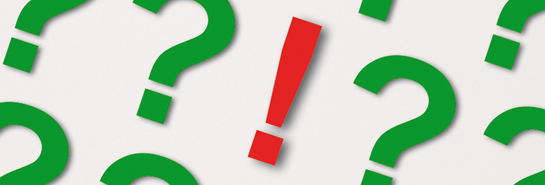 Visite el sitio web del IPSASB http://www.ipsasb.org
Pasivo